The Speed of Diversity: Exploring Complex Interconnect Topologies for the Global Metal Layer
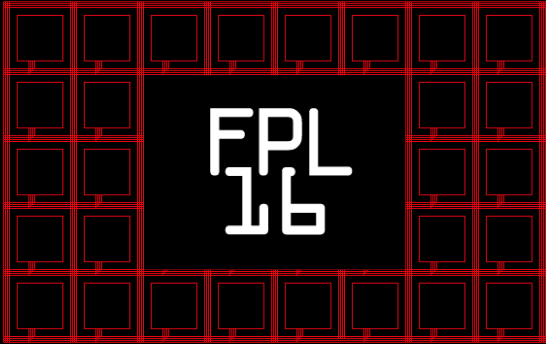 Oleg Petelin and Vaughn Betz
FPL 2016
Introduction
Motivation – The Metal Stack
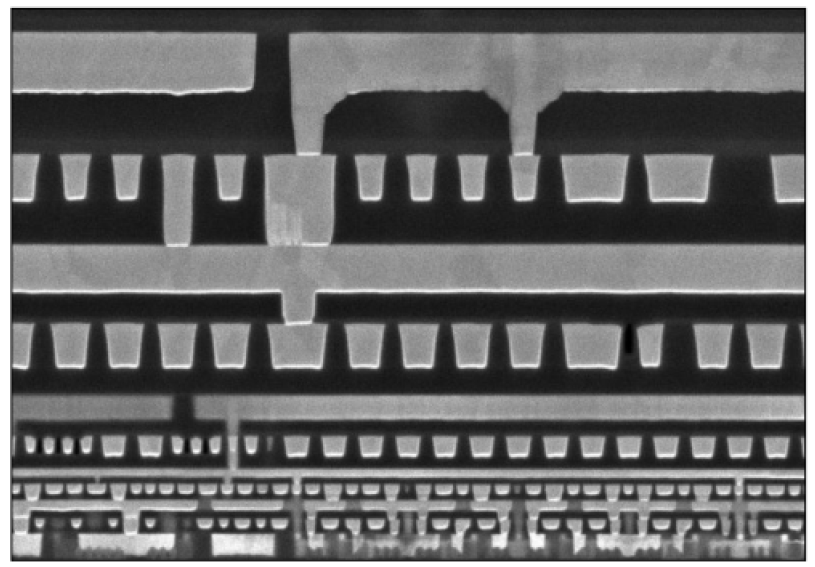 Poor wire RC scaling  more complex metal stack

Lower layers:
Many wires, high RC delay
Upper layers:
Few wires, low RC delay
Connecting to upper layers:
Deep via stack
Intel 14nm Metal Stack
2
Introduction
Motivation – The Metal Stack
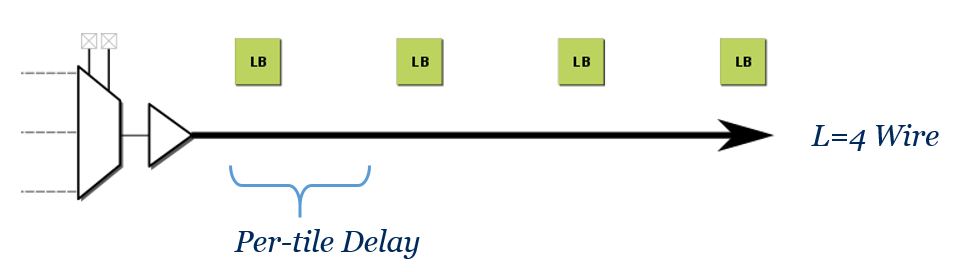 22nm, ITRS 2011 Interconnect Report
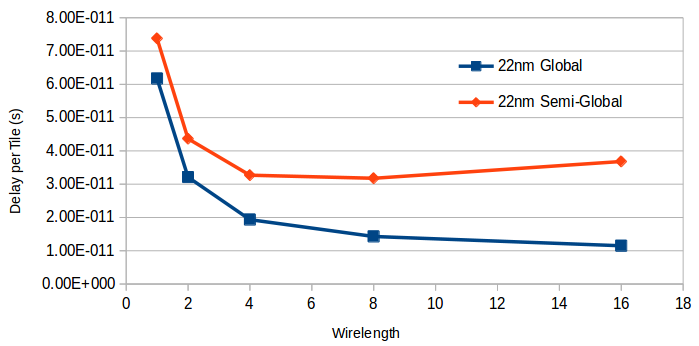 80
70
60
50
Per-tile Delay (ps)
40
30
20
10
0
Global metal layer: small gain for short wires
But essential for useful longer wires
3
Introduction
Contributions
FPGA routing architecture to exploit metal stack
Scarce but faster global wires
Plentiful but resistive semi-global wires
Simultaneously explore:
Segment lengths
Layer used for each wire type
Switch patterns and interconnect hierarchies

Requires CAD Enhancements
New VPR switch block language  arbitrary switch patterns
VPR router enhancements  optimize for arbitrary interconnect
4
CAD Enhancements
5
CAD Enhancements
Enhanced Switch Block Descriptions
Architecture Description File:
Multi-Gigabyte Routing Resource Graph
Want to turn this…
… into this
<switchblock>
	…
	…
	Concise, human-readable, general
	description format
	…
	…
</switchblock>
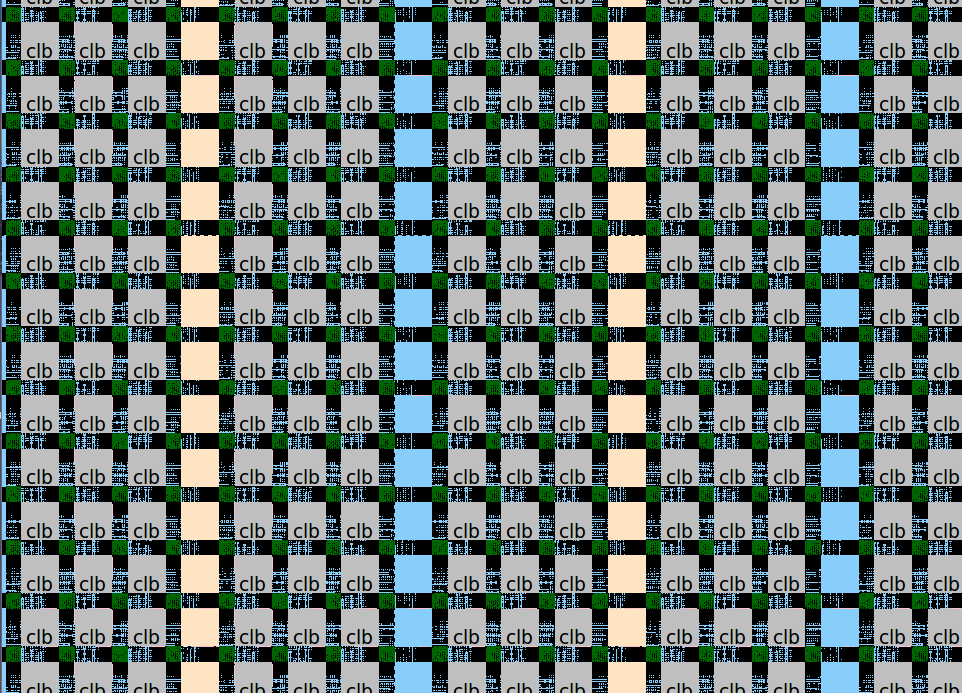 6
CAD Enhancements
Enhanced Switch Block Descriptions
Current – limited flexibility:
Specify which tracks connect
Regardless of wire type and whether  wire end or midpoint
VPR 7.0 patterns hard-coded: 
Switch pattern in one keyword, e.g. Wilton, Universal, …

New – more flexible & general 
Distinguishes between wire types and wire endpoints/midpoints
Uses mathematical permutation functions (not keywords) to implement connections
0
1
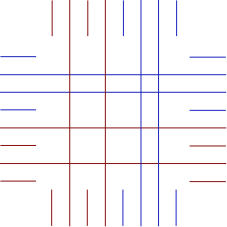 3
2
L3
1
0
1
1
1
L2
0
0
0
0
1
2
3
Left  Top
L2 midpoints L3 endpoints
Permutation = t
Right  Bottom
L3 mid/endpoints  all endpoints
Permutation = W-t
Left  Right
L2 endpoints  L2 endpoints
Permutation = t+1
7
CAD Enhancements
Enhanced Router Lookahead
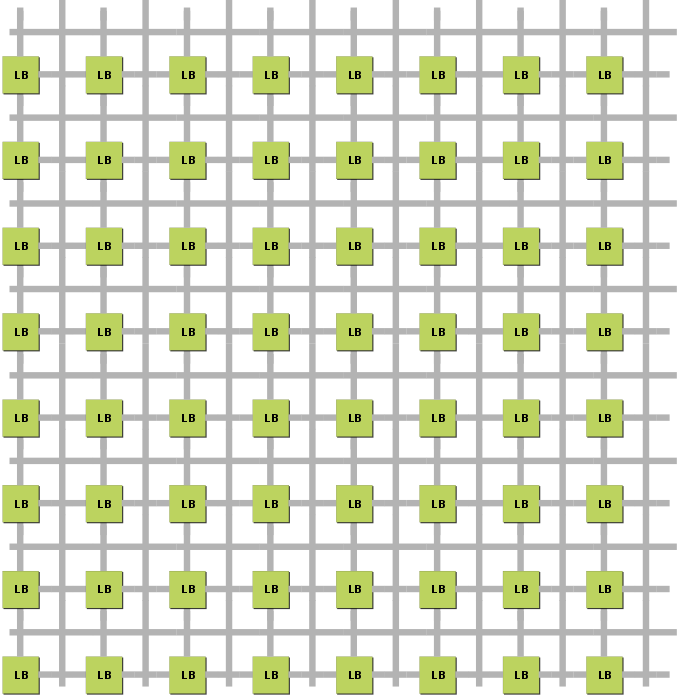 How to route a connection?

BFS  Simple, impractically slow

Fast routers use a lookahead to estimate remaining cost from intermediate routing points

Good lookahead  fast, directed routing
8
CAD Enhancements
Enhanced Router Lookahead
How to estimate remaining cost?
VPR 7.0: assume the same wire type can be used to finish the route in an optimal number of segments
     Efficient, limiting

Independence: makes absolutely no assumptions about the FPGA architecture to build large lookup tables of routing costs
    Very general, very memory-hungry
       (multiple GBs for 200 x 200 FPGA)

Proposed: perform BFS sample routings to build lookup tables of routing costs for each relative coordinate offset
Exploit symmetries that exist in island-style FPGAs
     Fast, memory efficient, handles complex interconnect
        (10s of MBs for 200 x 200 FPGA)
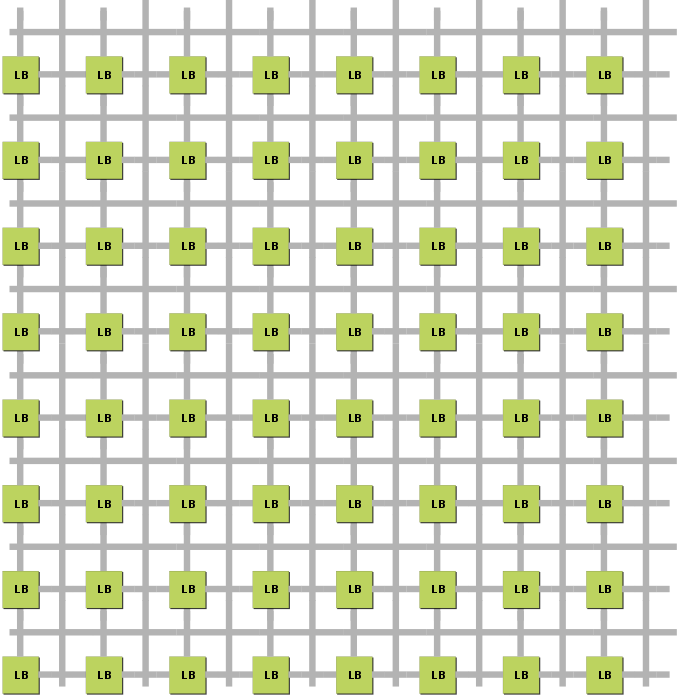 Lookup[wire type A][x-chan][1][3] = 0.6ns
Lookup[wire type B][y-chan][5][5] = 1.3ns
From wire type
|Δy|
|Δx|
From channel
9
[Speaker Notes: - Add slide 6]
CAD Enhancements
Enhanced Router Lookahead
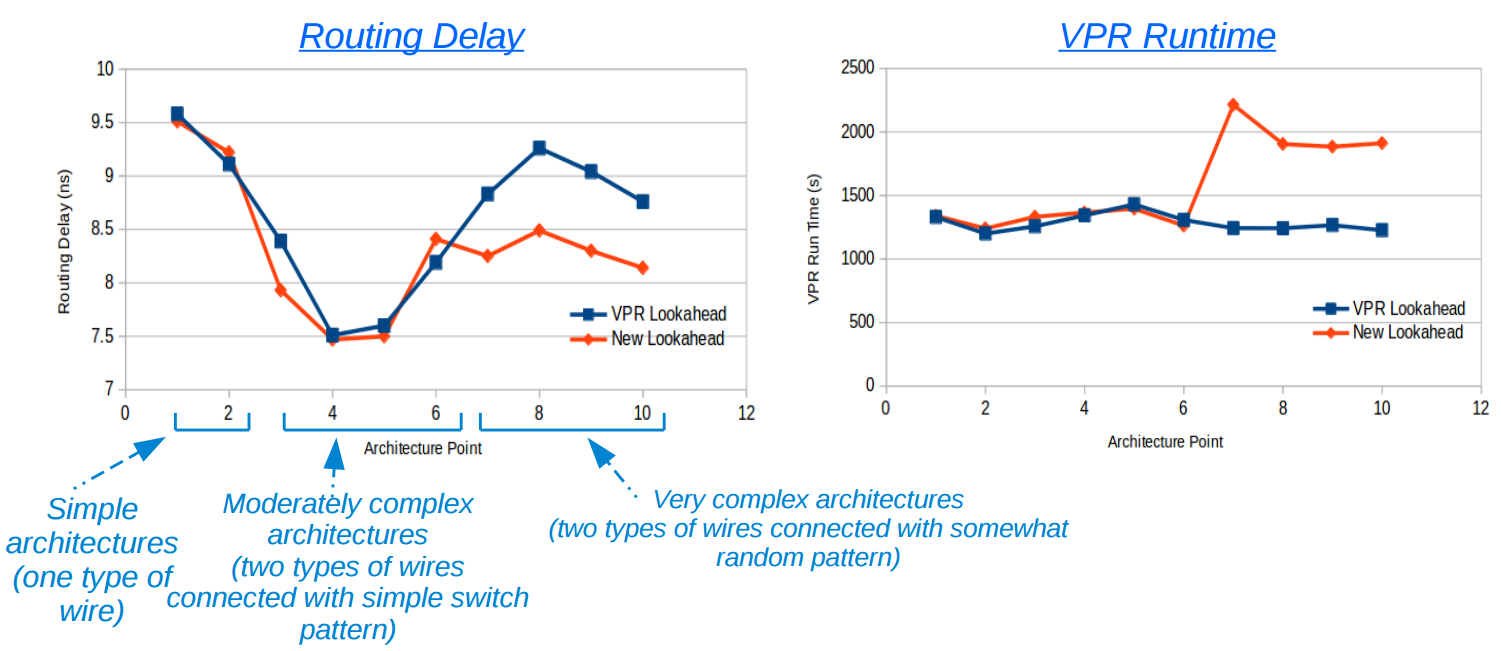 10
Complex Interconnect Exploration
11
Complex Interconnect
Exploration Methodology
22nm architectures generated with COFFE
85% semi-global layer wires
15% global-layer wires
Deep via stack layout difficulties  Global wires have connections every 4 tiles
Unidirectional Switches
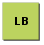 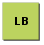 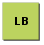 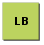 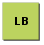 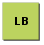 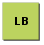 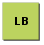 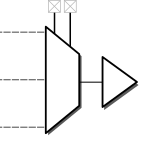 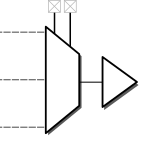 semi-global
L=4
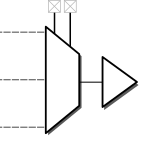 L=8
global
12
Complex Interconnect
Exploration Methodology
9 Largest VTR Benchmarks:
Architecture:
13
Complex Interconnect
Complex Topologies Explored
Topology name represents connectivity of wires on global metal layer
CB: Connection Block
SB: Switch Block
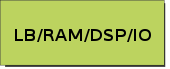 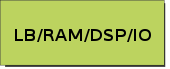 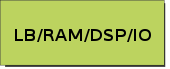 85%, L4
85%, L4
85%, L4
15%, global
15%, global
15%, global
(1) On-CB, Off-CB
(2) On-CB, Off-SB
(3) On-CB, Off-CB/SB
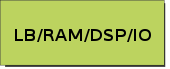 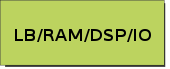 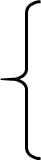 55%, L4
75%, L4
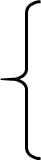 30%, L4*
10%, L4*
15%, global
15%, global
(4) On-SB, Off-SB
(5) On-CB/SB, Off-CB/SB
14
Routing Example – “On-CB, Off-CB”
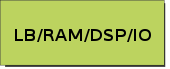 85%, L4
15%, global
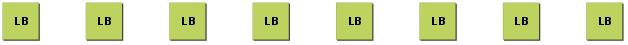 15
Routing Example – “On-SB, Off-SB”
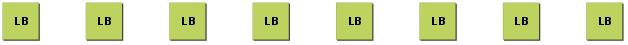 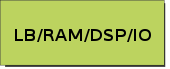 55%, L4
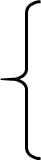 30%, L4*
15%, global
16
Complex Interconnect
VPR 7.0 Default
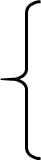 Connects to wire segment start points without distinguishing between wire types

Connects tracks using Wilton permutation function, with unidirectional legalization
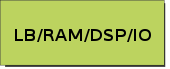 Only semi-global layer wires
85%, L4
15%, global
17
[Speaker Notes: Add no global wire point.]
Complex Interconnect
(1) On-CB, Off-CB
Regular and fast wires form distinct routing networks
Used in previous published studies

Worse delay than VPR default (Wilton over all wires)

Deep via stack restrictions  global wires too hard to use
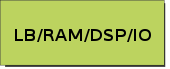 85%, L4
15%, global
18
Complex Interconnect
(2) On-CB, Off-SB
On-CB  every output pin is guaranteed a connection to fast routing

Off-SB  increased routing flexibility compensates for decreased flexibility from deep via stacks

Routing delay improved by      5-11%
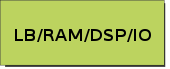 85%, L4
15%, global
19
Complex Interconnect
(3) On-CB, Off-CB/SB
Global wires driving switch blocks AND connection blocks adds a small amount of extra routing flexibility

More switches, but not much gain
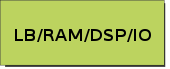 85%, L4
15%, global
20
Complex Interconnect
(4) On-SB, Off-SB
Connect to global-layer wires exclusively through regular routing wires
Improves the delay of long wire segments
Driving long global wires from regular routing adds much-needed flexibility

Long global-layer wire delay improved by 14%
14%
delay
red.
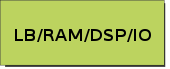 85%, L4
15%, global
21
Complex Interconnect
(5) On-CB/SB, Off-CB/SB
Little improvement over previous topologies for all global wire segments lengths

Connection blocks add little routing flexibility to fast wiring given deep via stack restrictions
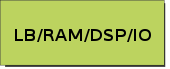 85%, L4
15%, global
22
Complex Interconnect
Verifying Results with Different Logic Block Architecture
4-LUT logic block without input/output crossbars
Trends similar to 6-LUT arch

But lack of internal crossbars makes switch block connections between semi-global and global wires more important
13%
delay
red.
23
Complex Interconnect
Complex Interconnect Summary
Short Global Layer Wires (L=4): 
Drive from connection block  immediate access to fast routing
Drive regular (semi-global) wires  routing flexibility compensates for deep via stacks

Long Global Layer Wires (L=16):
Drive from regular (semi-global) wires compensate for few start points of long unidirectional wires 
Drive regular (semi-global) wires

Shorter global-layer wires (L = 4) perform surprisingly well
 Shorter wires have better routing flexibility  more signals can use fast routing

Good “routing hierarchies” reduce delay by 5-14% vs. VPR default switch and 13% - 15% vs. disjoint global / semi-global networks
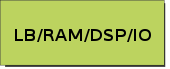 semi-global
global
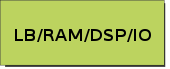 semi-global
global
24
Conclusions
Summary of Contributions
General but concise switch block description in VPR
And automatic creation of matching routing resource graph 

General but computationally efficient router lookahead
~10% faster circuits with complex switch patterns

Exploration of interconnect hierarchies to take advantage of routing on the global metal layer
Good interconnect hierarchy 5-14% faster than VPR’s best prior switch pattern
25
Conclusions
Future Work
Deep via stack layout difficulty  restricted global-layer wire connections to one in four tiles
Repeat explorations when global-layer via connections are allowed every 2, 8, etc. tiles

Considered one global-layer wire type (length) at a time
Mixes of wire lengths on the global layer may yield further gains

Many new switch fabrics now possible
Different patterns, unbalanced multiplexer size/flexibility, …
26
Thank You!Oleg Petelin opetelin@eecg.toronto.eduVaughn Betz vaughn@eecg.toronto.edu
27
Appendix A
Complex interconnect topology per-tile areas 
6-LUT logic block
28